The 1740s:The Great Awakening
Presentation by Clay Ward and Ethan Richards
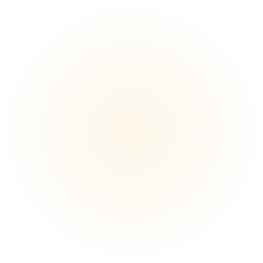 Church Background
Ecclesiastical Landscape
Formal worship
Church government
Theological Landscape
Key, Pre-Awakening theologians: Stoddard, Edwards, Tennent, Chauncy
Issues of the day
True church membership
The Half-way Covenant
Trans-Atlantic synods
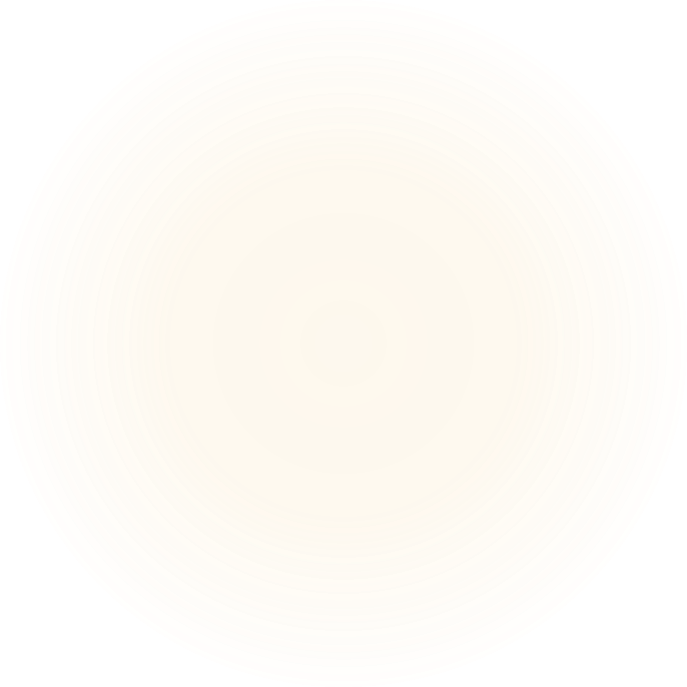 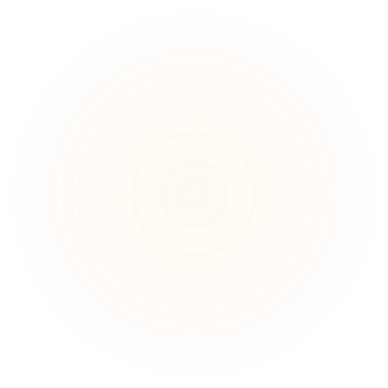 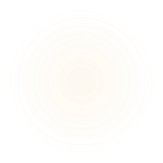 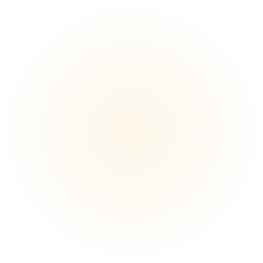 The "Enlightenment"
Relationships
Faith and Reason
Church and State
Individual and Community
Key figures
Isaac Newton
Benjamin Franklin
Jonathan Edwards
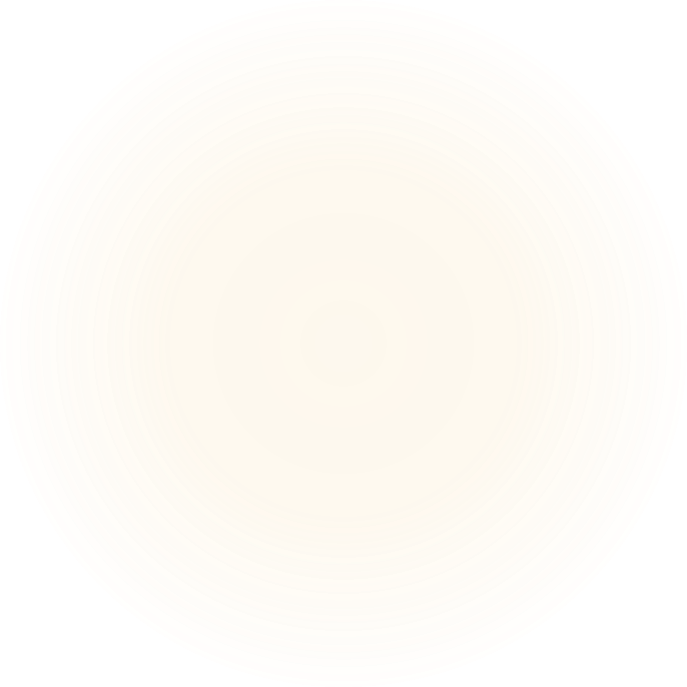 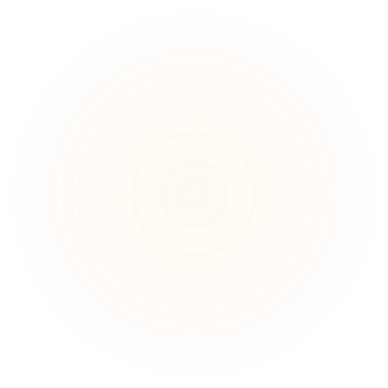 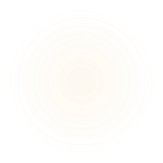 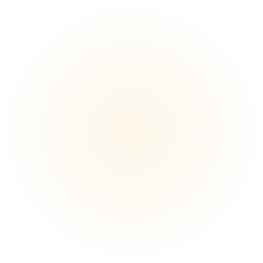 The Great Awakening
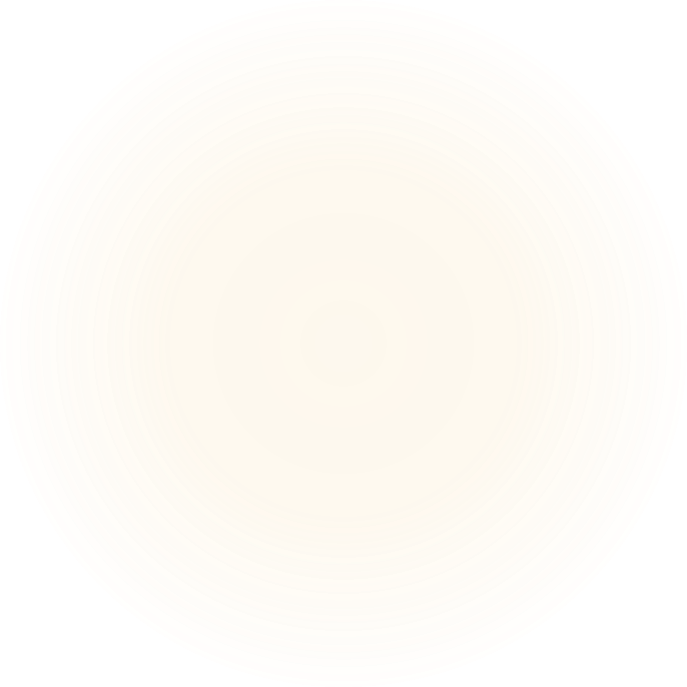 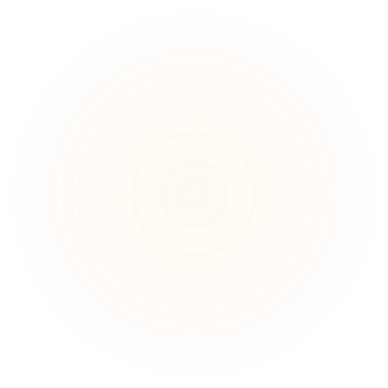 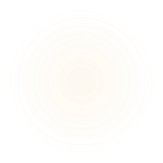 The Message: New Birth
Notable Works of the Time
The Danger of an Unconverted Ministry (1740)
The Distinguishing Marks of the Works of the Spirit of God (1741)
Some Thoughts Concerning the Present Revival of Religion (1742)
Enthusiasm, Described and Caution'd Against (1742)
Sinners in the Hands of an Angry God (1741)
The Religious Affections (1746)
Salvation as an experience > as an intellectual acknowledgement
The inadequacy of only formal religion
Question:
Is this message Puritanism returned, or an innovation?
Features of the Great Awakening
The Men
The Methods
The Motives
Notable Proponents
John Wesley (England)
George Whitefield
Jonathan Edwards
Gilbert Tennent
Other Voices
Benjamin Franklin
Charles Chauncy
Informal/Itinerant Preaching
Sentimental appeal (Ruth's Resolutions)
Explicit appeals to the will
Response to Formalism and Enlightenment
The need for Experience
Bringing the Gospel to the people
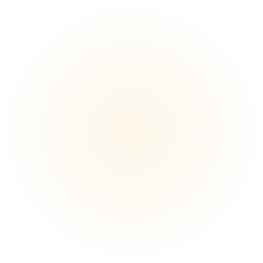 Consequences of the Awakening
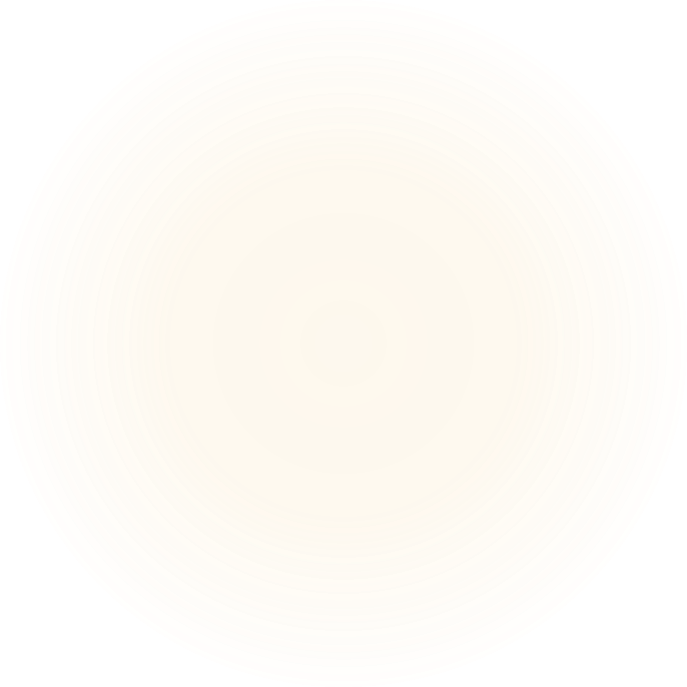 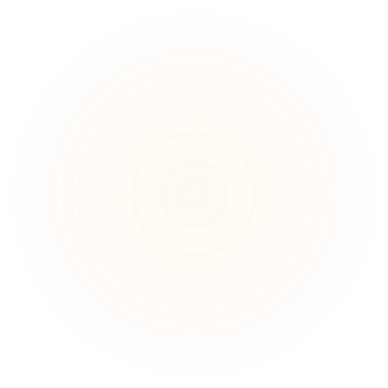 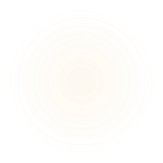 Church and Culture
Ecclesiastical Disruption
Cultural Unification
Old Lights vs. New Lights
Denominational division—or purification?
Arminian accusations
Modern evangelicalism
Increased religious affiliation
An American identity
Heightened Individualism
A generation away from revolution
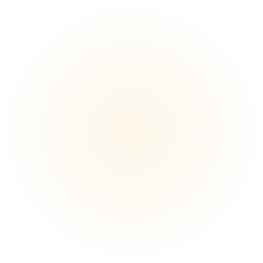 Other Happenings
Handel's Messiah (1741)
Jacobite Rebellion in Scotland (1745)
Pennsylvania Ministerium (1748)
English control of Ohio territory (1749)
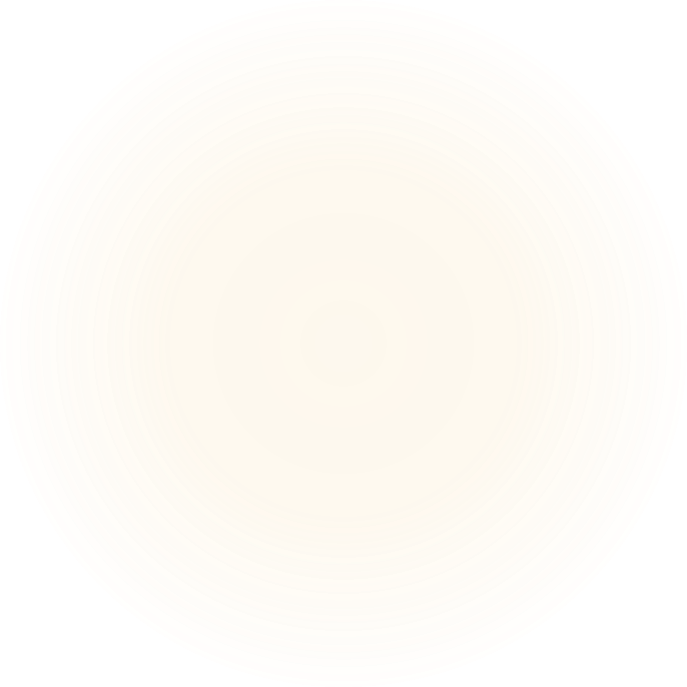 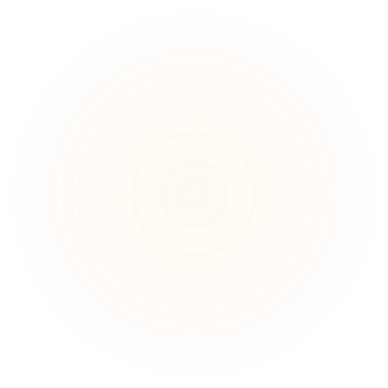 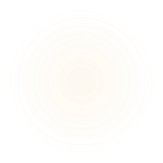